PROTOCOLO DISCAPACIDAD
FT Claudia Piedad Estrada Rueda
PLAN DE INTERVENCIONES COLECTIVAS - GESTIÓN EN SALUD PÚBLICA
SECRETARÍA DE SALUD PÚBLICA
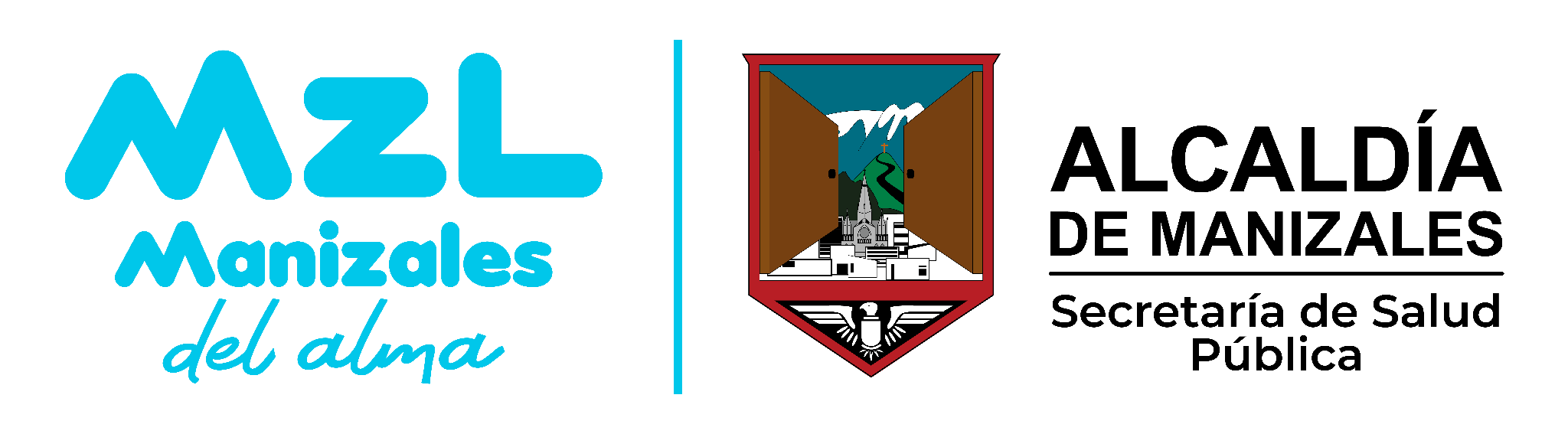 INTRODUCCION
Cambio en la dinámica poblacional e incremento de las enfermedades crónicas.
Accidentalidad vial.
Violencia. 
Prioridad para la Salud Pública: desarrollar escenarios desde los cuales se promueva la inclusión social y el desarrollo integral, individual y colectivo de la persona con discapacidad, buscando con ello que alcancen una vida más independiente, favoreciendo el acceso a servicios de carácter social y de salud, la integración a sus familias y a su comunidad y la disminución de la carga física y psicológica de los cuidadores.
CONSIDERACIONES
El procedimiento para la prevención, atención y rehabilitación de la Discapacidad, corresponde al esquema establecido por la Estrategia CAPS, para promover la salud y la gestión del riesgo, bajo las modalidades de prevención universal, selectiva e indicada
DEFINICION
Estandarizar la atención y el esquema de intervención a la población por parte del Equipo Móvil de Salud.
OBJETIVO GENERAL
Protocolo de aplicación por el Equipo Móvil de Salud de la Estrategia CAPS, en el entorno hogar, comunitario e institucional. 
Líder profesional: Fisioterapia
AMBITO DE APLICACION
CONSIDERACIONES
Comunidad y familias de los sectores priorizados por CAPS, sanas, con discapacidad o factores de riesgo para la misma
POBLACION DIANA
Equipo Móvil de Salud adscrito a la Estrategia CAPS
PERSONAL QUE INTERVIENE
DEFINICIONES
Discapacidad: Es el resultado de interacciones entre las limitaciones funcionales (físicas, intelectuales o mentales) de la persona y del ambiente social y físico que representan las circunstancias en las que vive esa persona. 
Incluye deficiencias, limitaciones en la actividad y restricciones en la participación e involucra los factores ambientales y personales. 

Condiciones de riesgo: Antecedente de enfermedad crónica, complicaciones en el nacimiento y gestación, riesgo social de violencia, riesgo de accidentalidad, persona adulta mayor, consumo de SPA, desnutrición.
Condiciones de evento crítico: Tipo de discapacidad (múltiple), condición de discapacidad (Barthel), consumo de SPA o violencia doméstica a persona con discapacidad 
Prevención Universal: Está dirigida a la población en general y se lleva a cabo mediante acciones de promoción de la salud. 
Prevención Selectiva: Se enfoca a desarrollar intervenciones para grupos de riesgo específicos, con el objeto de evitar, controlar o mitigar los riesgos. 
Prevención Indicada: Orientada a acciones de reducción de riesgos, tratamiento y rehabilitación. Se dirige a grupos de la población con eventos.
POBLACION SANA
PREVENCION UNIVERSAL
POBLACION CON FACTORES DE RIESGO 
PREVENCION SELECTIVA
GRUPO POBLACIONAL CON EL EVENTO O EVENTO CRITICO
PREVENCION INDICADA
ANEXOS
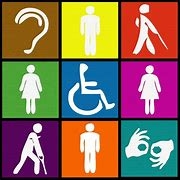 Procedimiento de educación para la salud 
Matriz RIAS promoción y mantenimiento de la salud 
Plegable de sensibilización y prevención de la discapacidad - SSP 
Resolución 1904 de 2017 
Cartilla programa de formación a cuidadores de PcD 
Lineamientos de RBC para la estrategia CAPS 
Información sobre discapacidad 
ABC de la discapacidad 
Formatos estrategia CAPS 
Documentos enunciados en la bibliografía
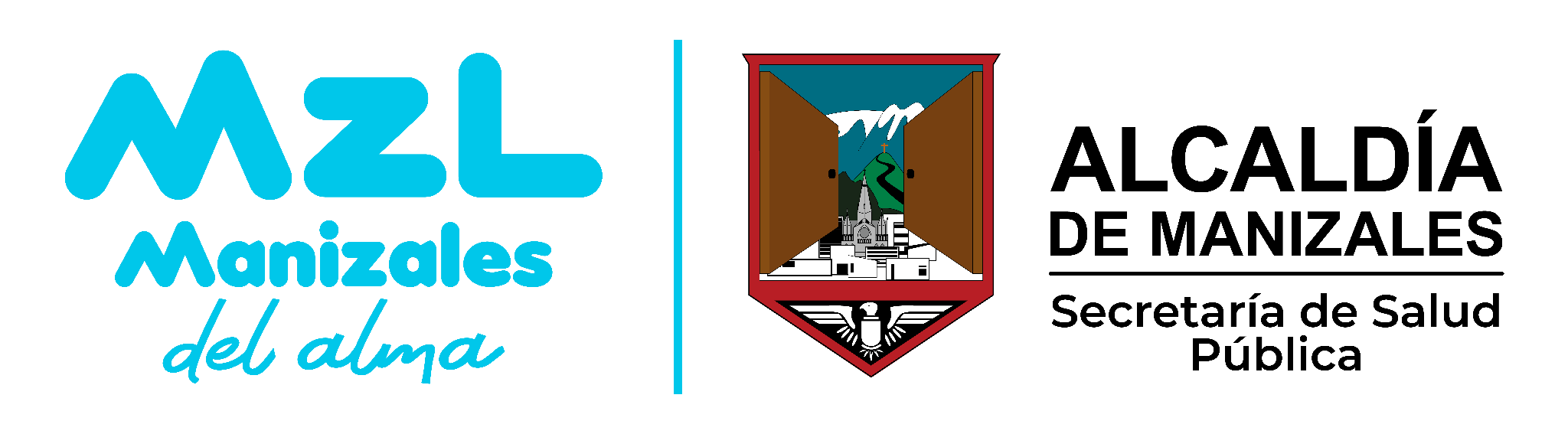